Semantics Segmentation & PyTorch Tutorial
06/01/2023
Virtual
Amy Wu
Undergraduate Researcher
Introduction
PyTorch
Semantics Segmentation
Progress
Issues
Solutions
PyTorch Tutorials
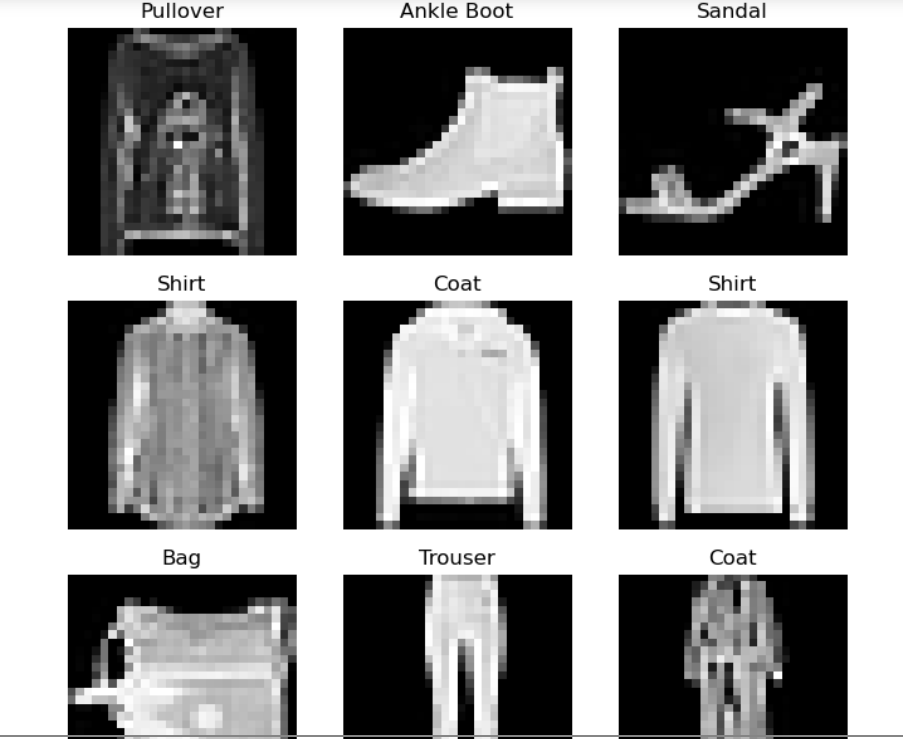 Load in dataset
Transform
Run minibatches
Backpropagation and gradients
Epochs and losses
Optimization and training loops
Save and load models
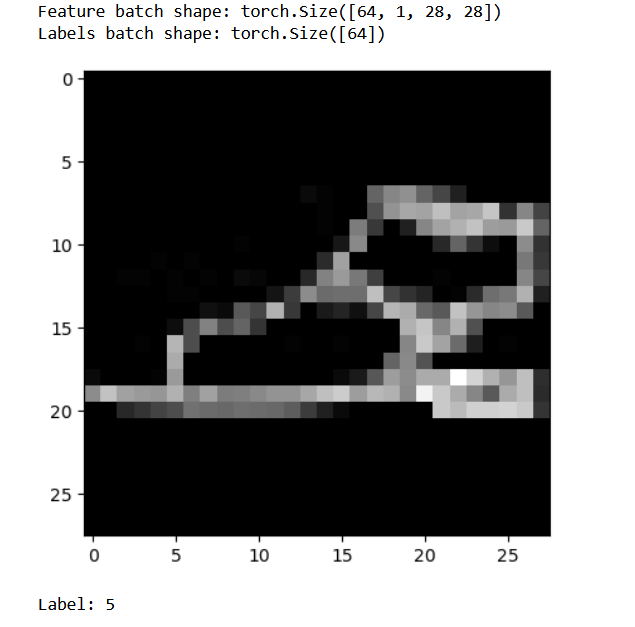 Semantics Segmentation
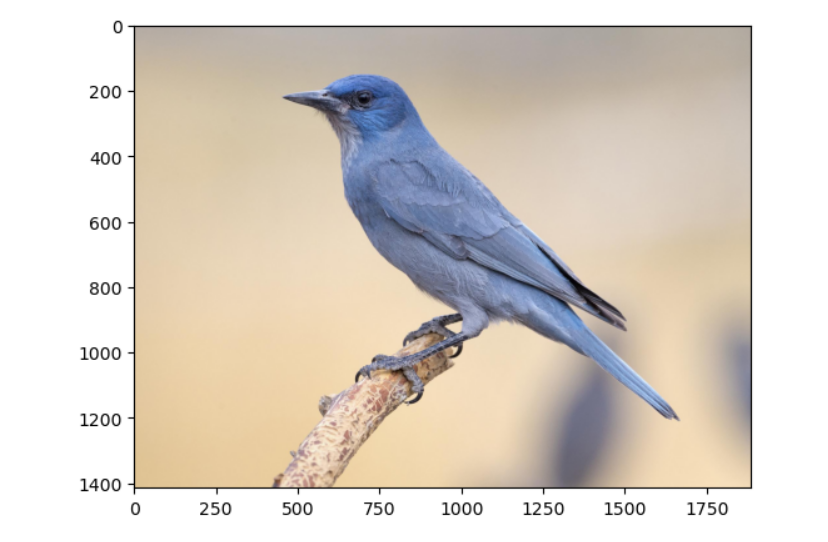 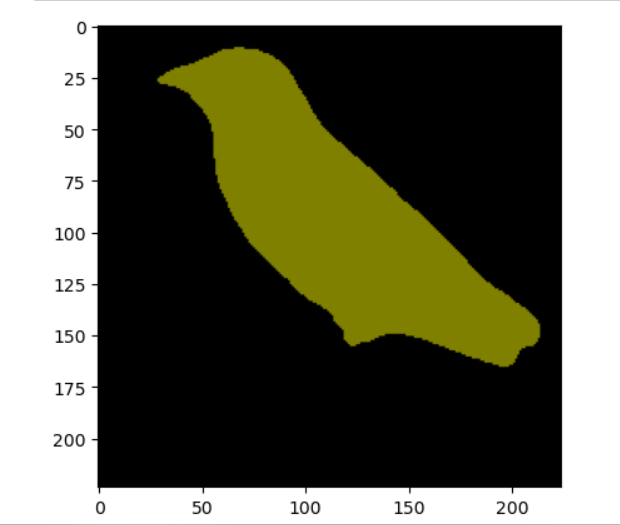 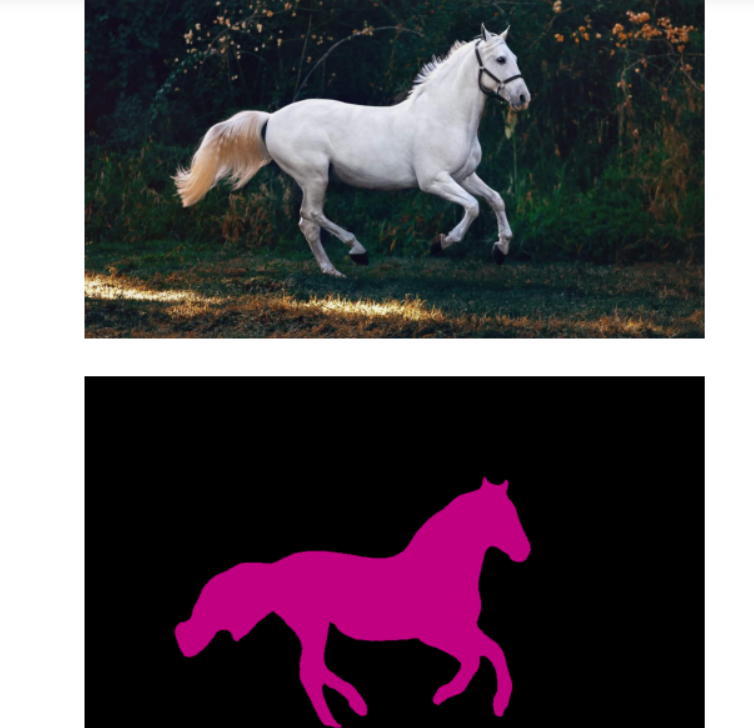 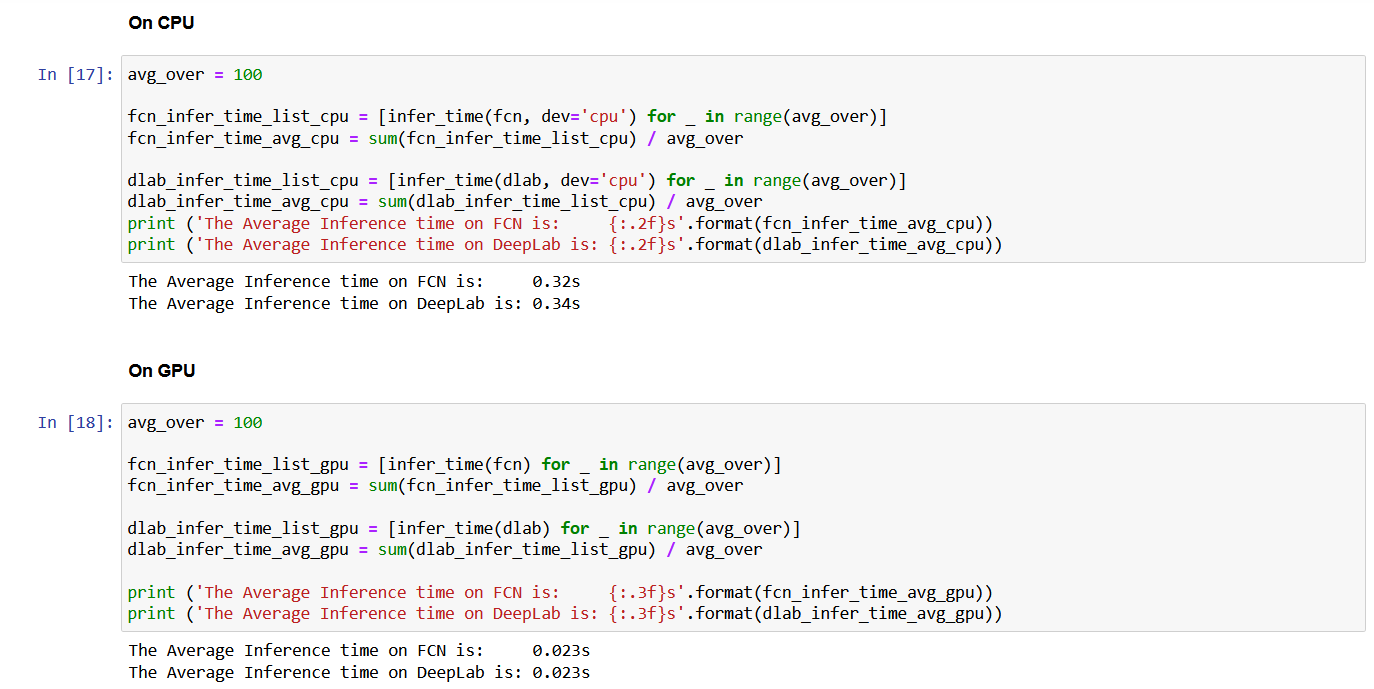 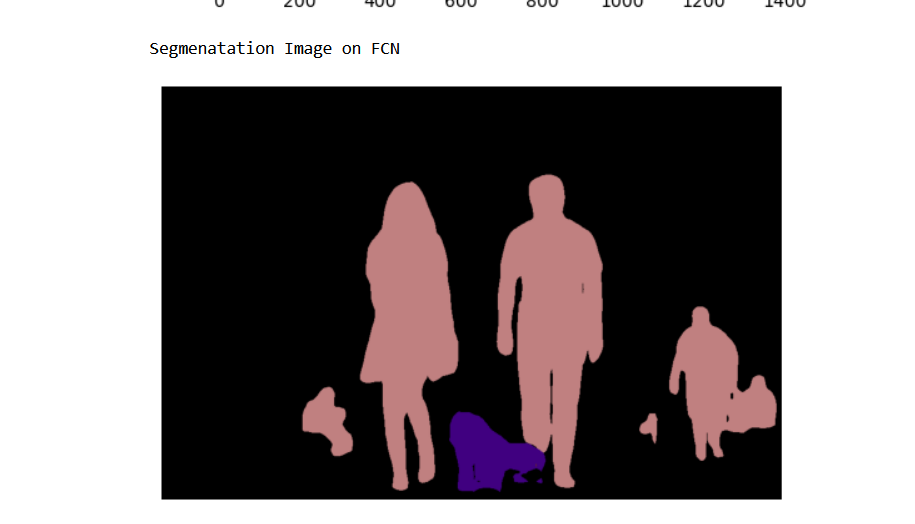 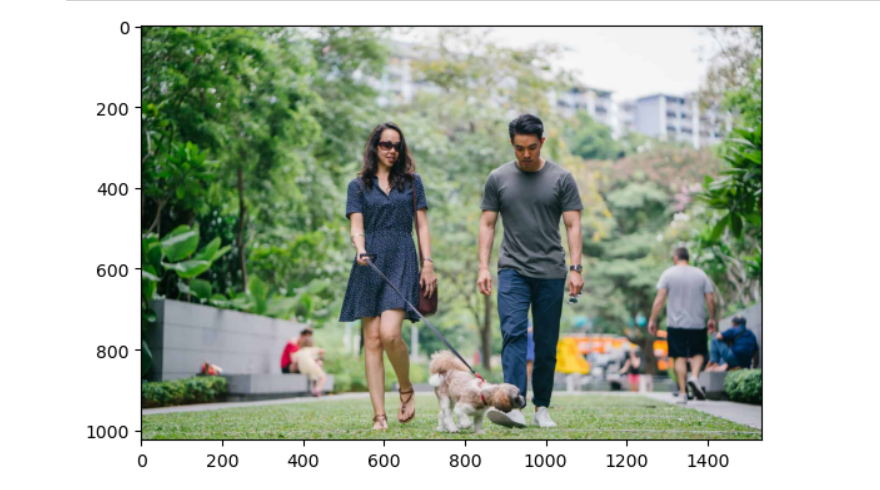 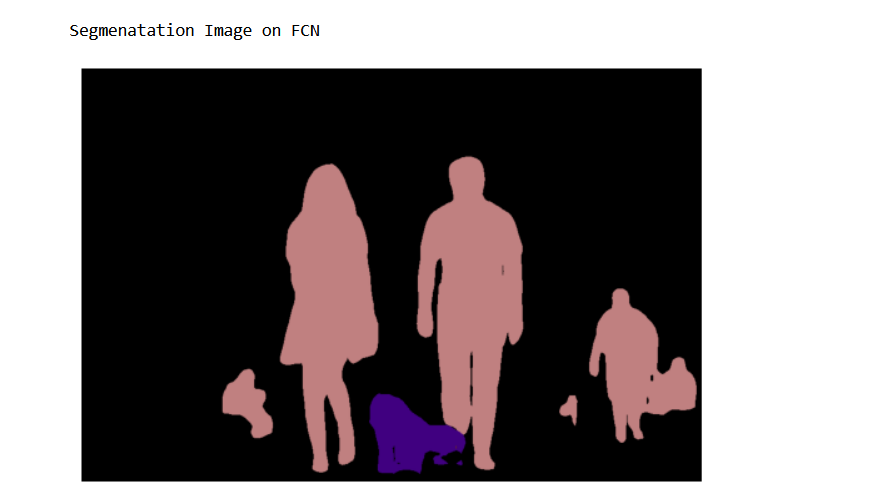 PROGRESS
Went through PyTorch tutorials
In process of Segmentation Semantics
Issues
Solutions
Issues
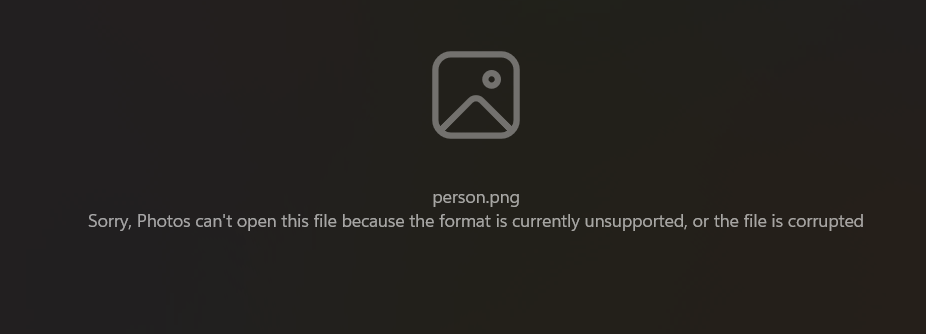 Wget
Had to reinstall
Still in the process of fixing
Mod Security
Older version
1 byte images
PyTorch Vision
CUDA build
Old version
resnet
Missing
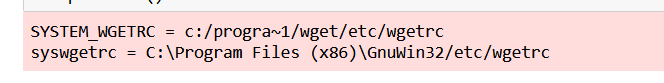 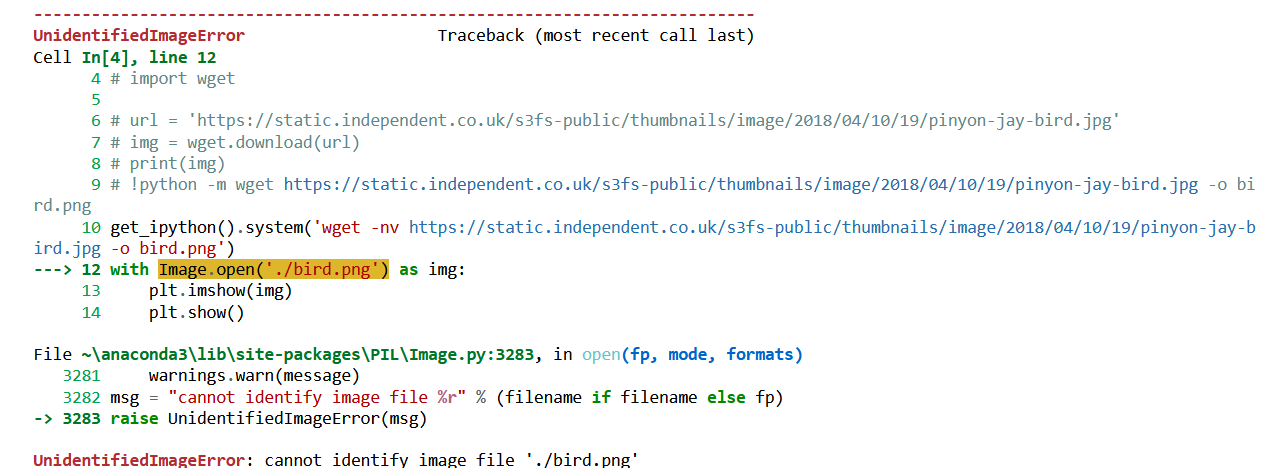 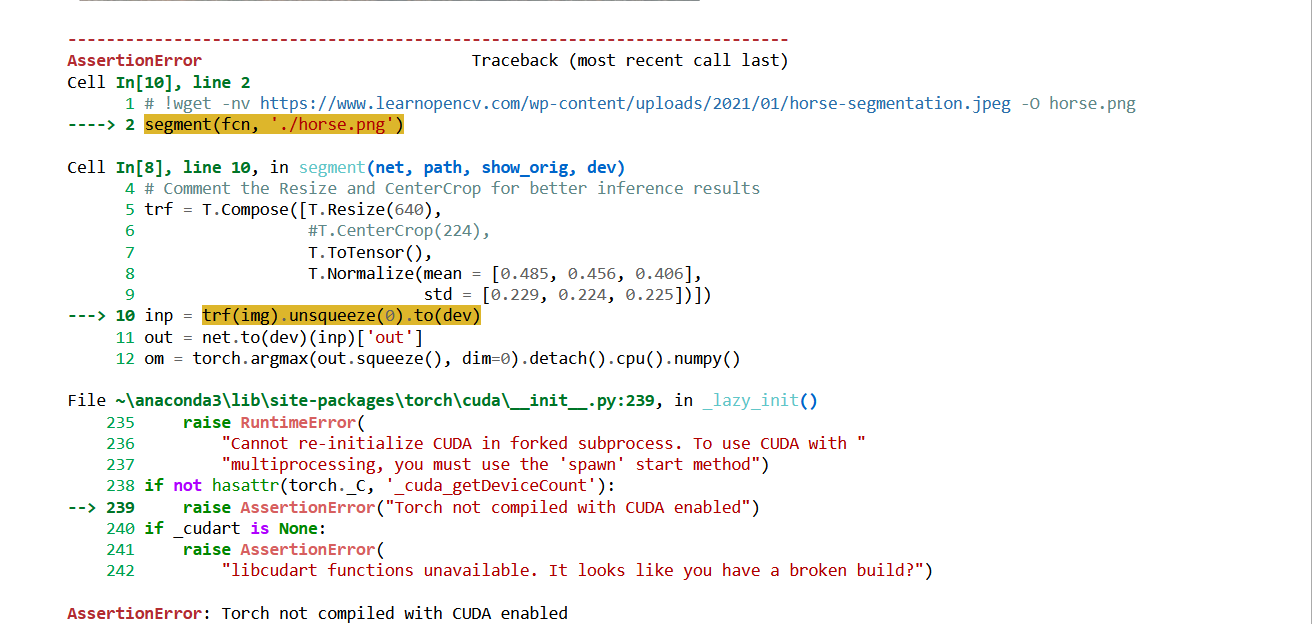 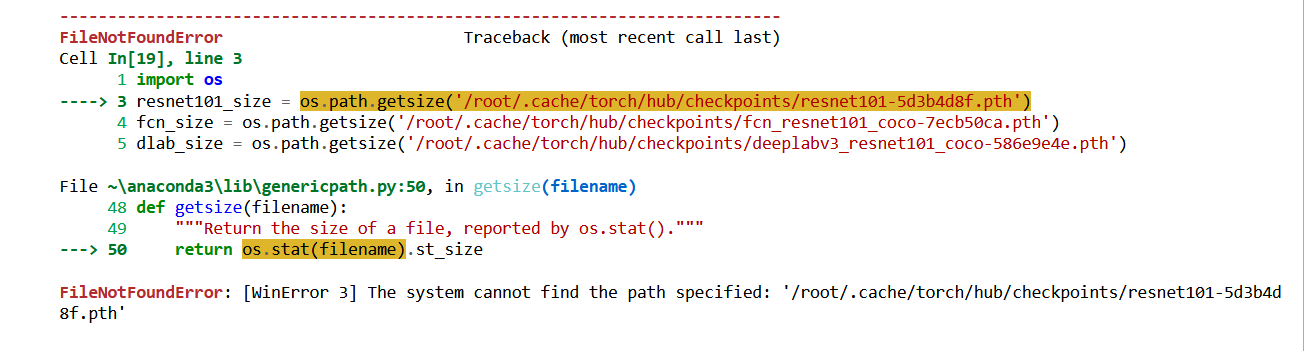 Solutions
PyTorch Vision
!pip install _______
CUDA build
Have to get an updated version for Torch
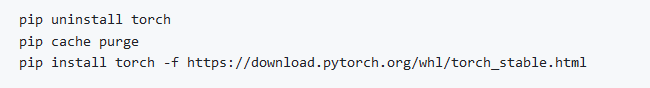 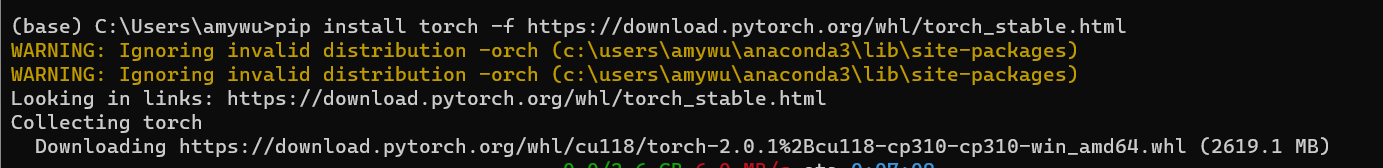 Next Steps
Fix wget version issue
Fix resnet missing file
Understand more
Tagging more photos